Dimanche
14 Avril 2024
Espace Gaston Rebuffat 
Rue des Terres Plates 
69290 CRAPONNE
ENTREE 
GRATUITE
de 9h 
à 18h
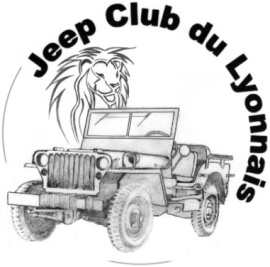 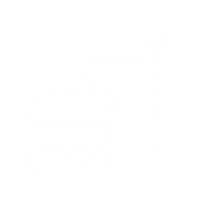 Musique années 50 
        Groupe de Rock N’Roll
BUVETTE & RESTAURATION 
SUR PLACE
Tenue Militaire OU  Années 50 souhaitées
27ème JEEP DAY
11H00 : Défilé de véhicules dans la ville de Craponne 
Expositions : Autos, Motos, Poids-Lourds.
Vente de pièces. Bourse d’échange.
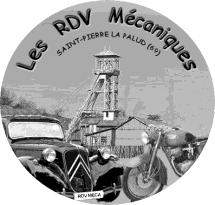 Les Rendez-vous Mécaniques sont au Jeep Day et proposent une exposition d’Autos et de Motos de plus de 30 ans. Parking réservé, accès libre .
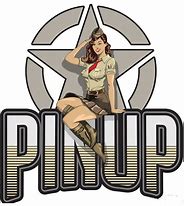 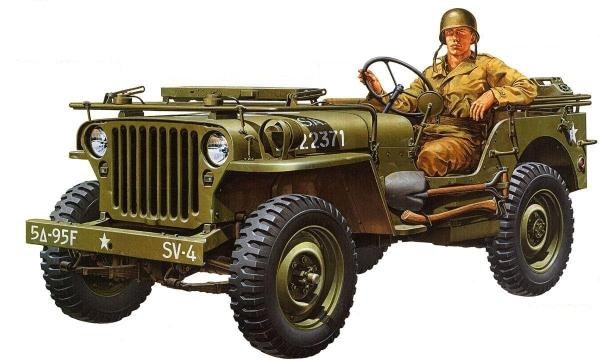 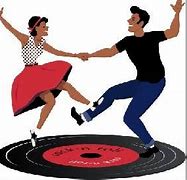 Contact 
jeepclub.lyonnais@gmail.com
06 11 14 44 50
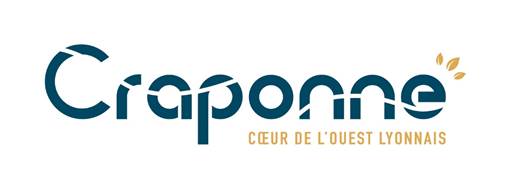